Module 2Quantification DNA using Qubit Fluorometer
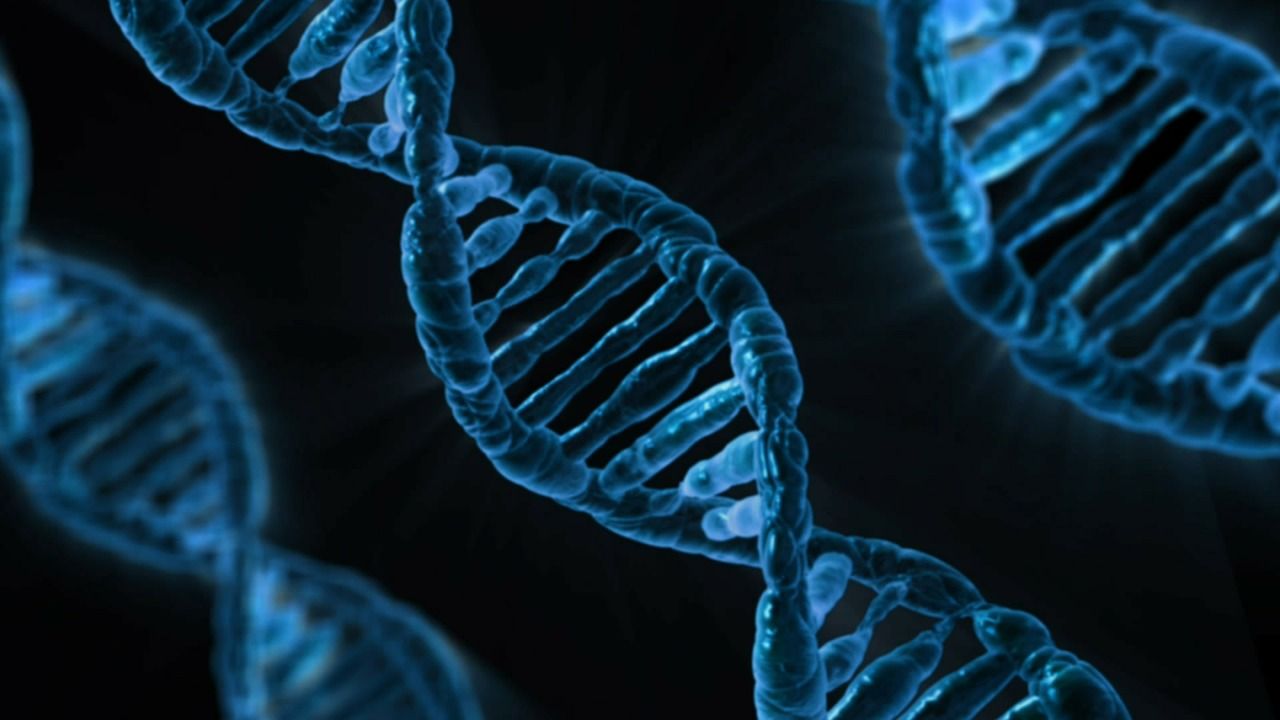 Beverly Egyir
Department of Bacteriology, Noguchi Memorial Institute for Medical Research, University of Ghana, Legon-Accra
22/03/2021
Quantification of DNA is a critical step to ensure optimal performance of the downstream processes of genotyping and NGS.
How does the the Qubit Fluorometer  Work?
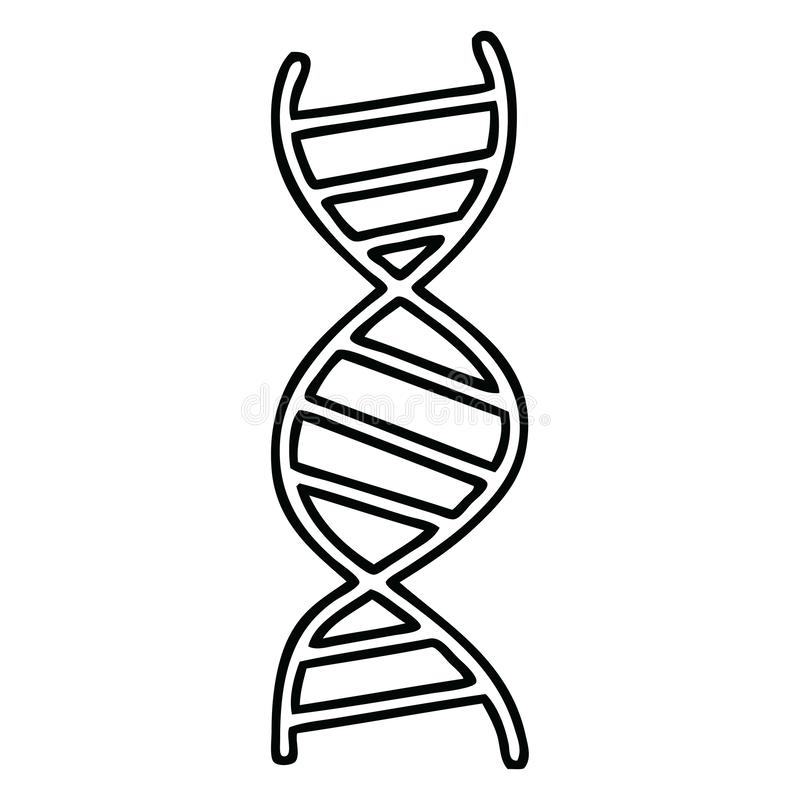 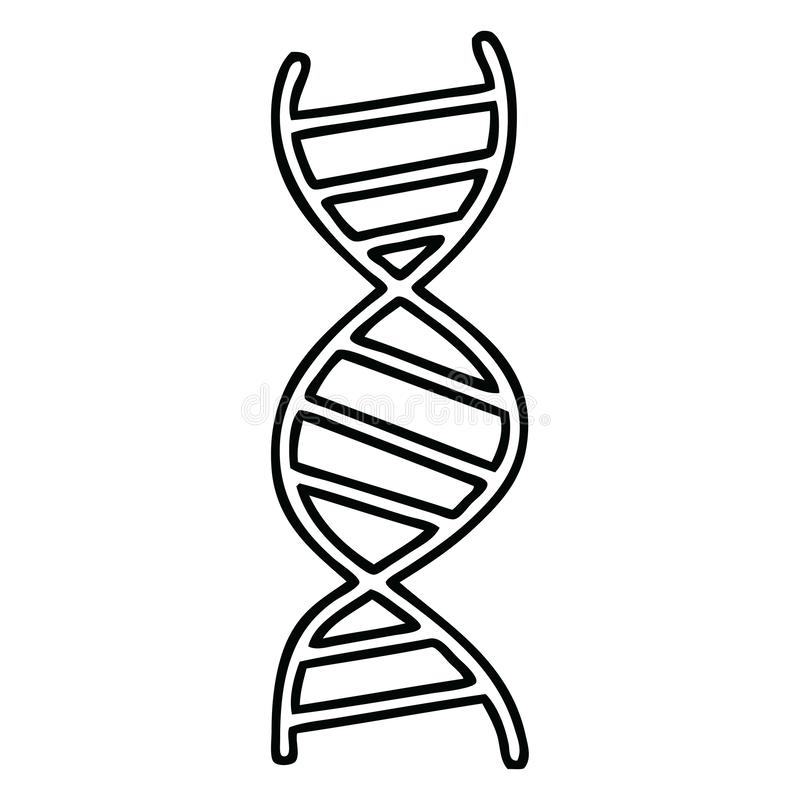 Fluorescent Dyes
/Fluorescent molecules
Photodetector picks up photo-signal
DNA-Dye complex emits Fluorescence
DNA
Credits:
Flow chart by 
Frank Oteng, NMIMR, UG
Quantification of DNA using Qubit Fluorometer: 
What do you need?
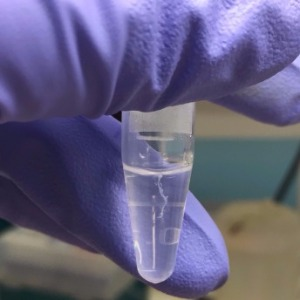 Extracted DNA sample
Working solution (contain the dye)
Standards (1 and 2)
QUBIT Fluorometer
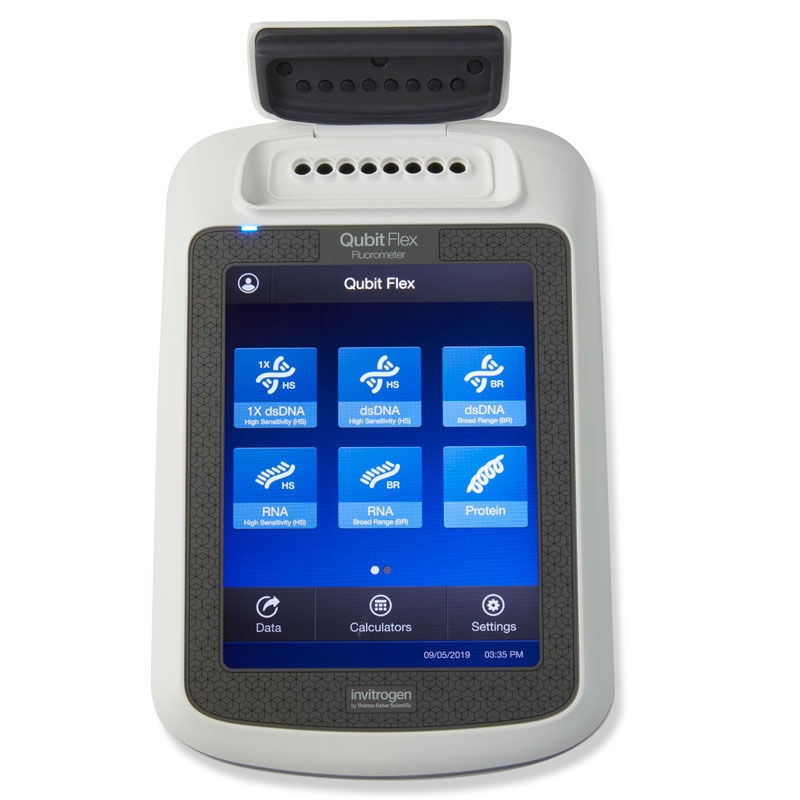 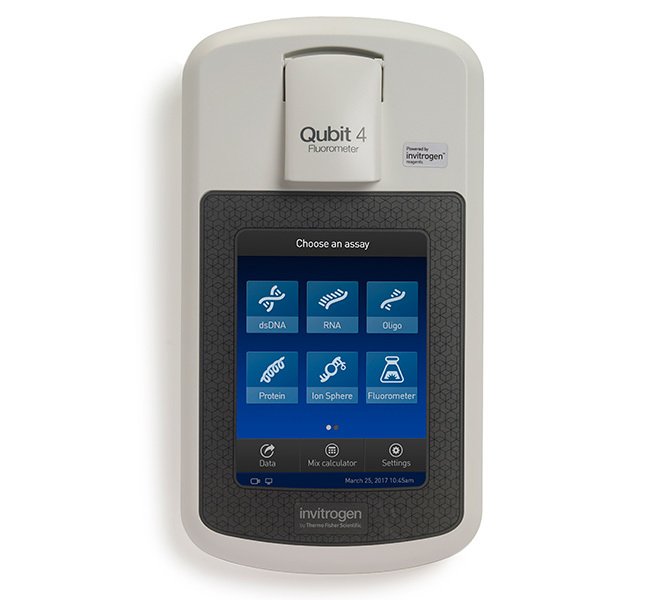 It can be used for the quantification of

dsDNA

RNA

Proteins
QubitFlex (multiple read per time)
Qubit 4 (single read per time)
The Process: using Qubit  Fluorometer
All reagents must be at room temperature before use
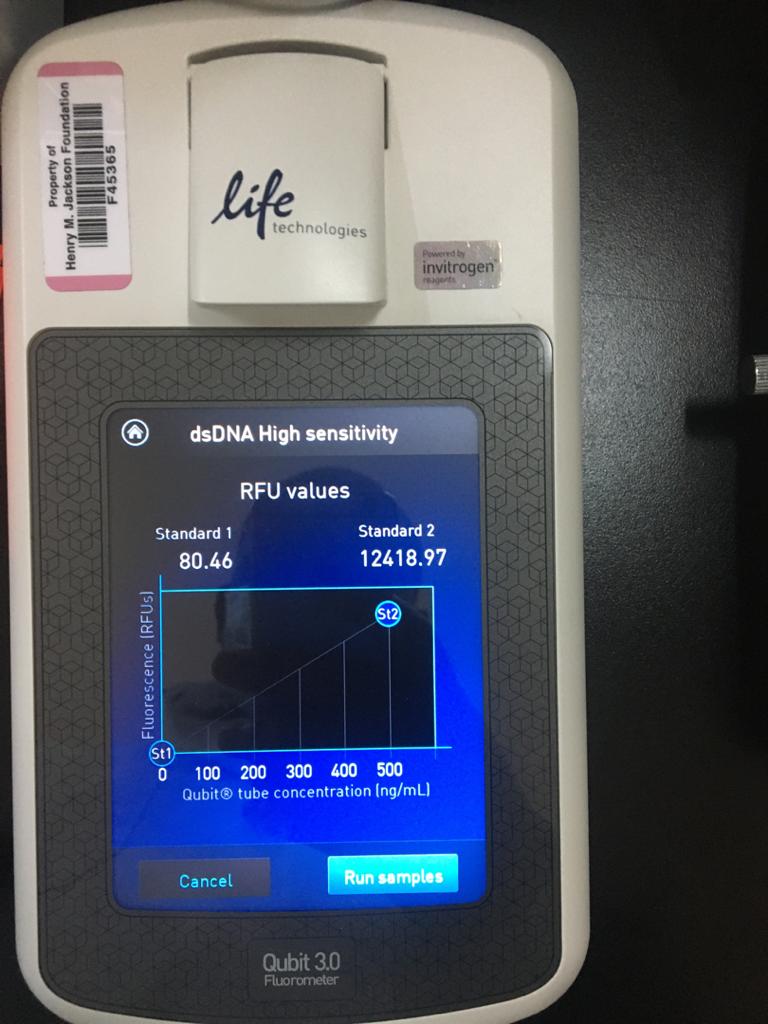 Standards output
DNA concentration  :good
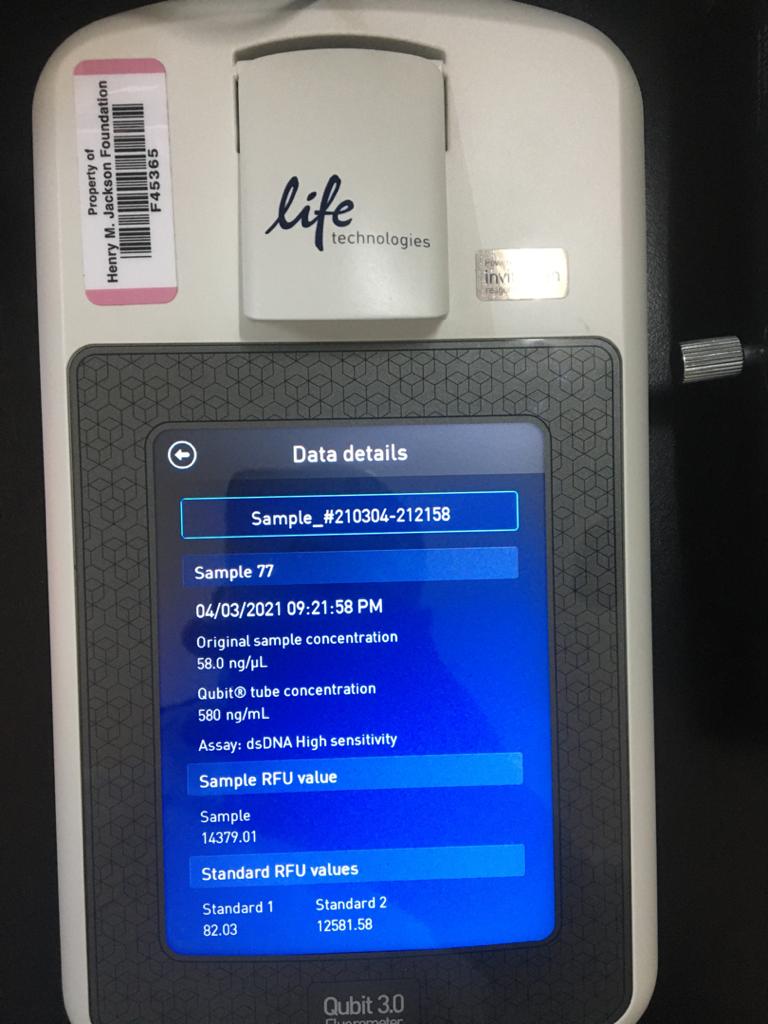 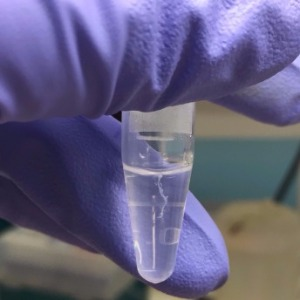 Sample with DESIRED concentration

Dependent on library kit specifications.
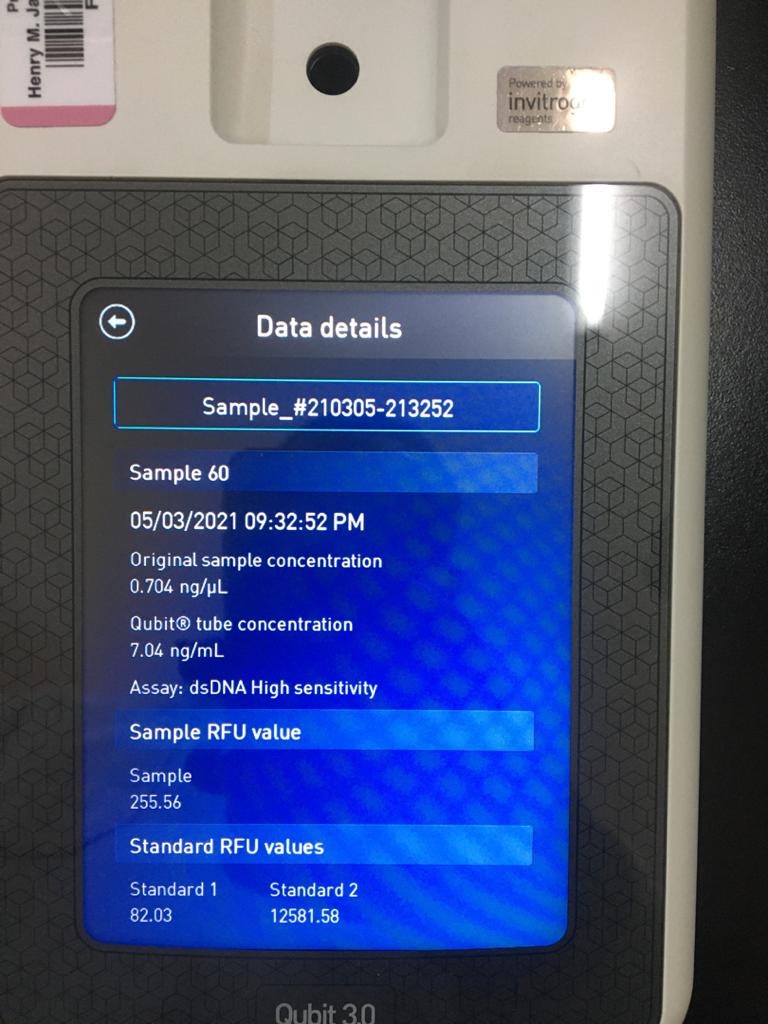 DNA concentration : low
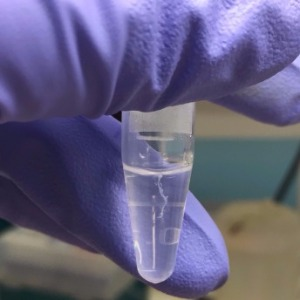 Sample with 
LOW concentration

Too low samples will have to re-extracted
DNA concentration:out of range
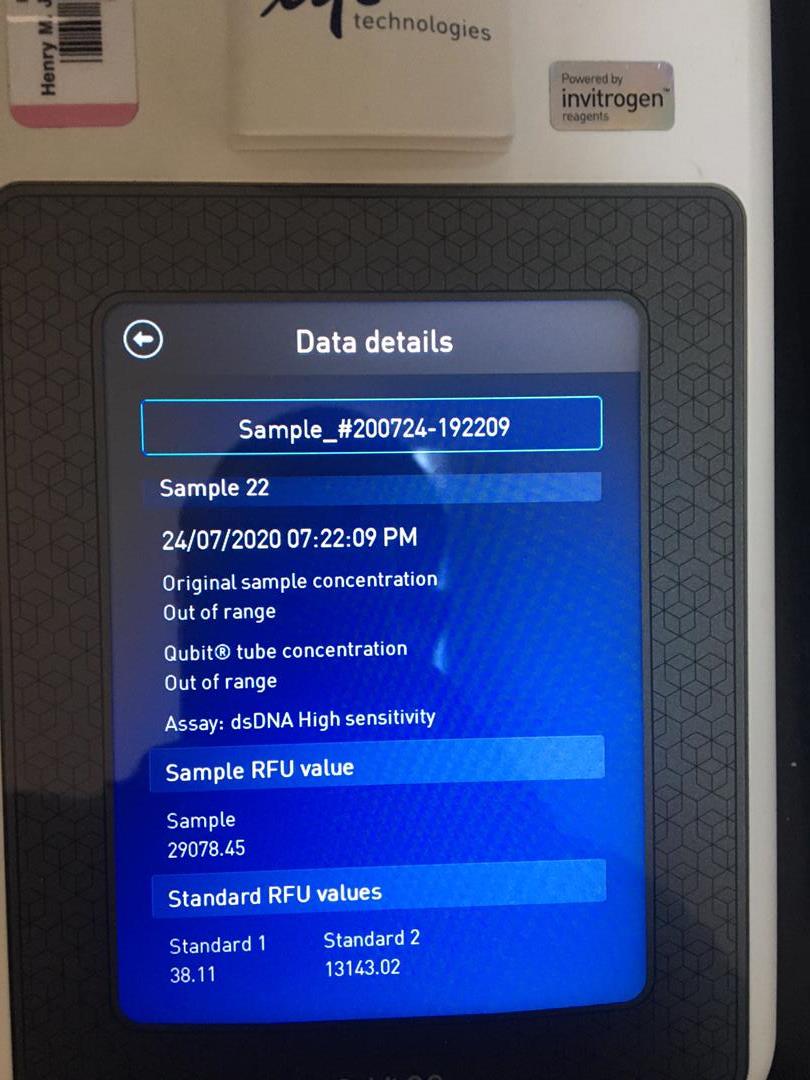 Sample that cannot be quantified.
 Samples with concentrations outside the limits of the standard will be out of range.


Out of range sample should be diluted and re- quantified
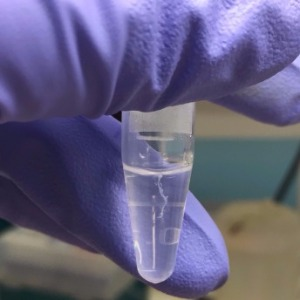 Advantages of qubit over nanodrop
It can measure intact dsDNA only unlike the nanodrop spectrophotometer.

The Qubit fluorometer is more accurate in measuring DNA than the nanodrop

The Qubit is also more sensitive (a sample containing as low as 10 pg/μl of DNA can be detected) than the nanodrop.
Note
Ensure that you are extracting DNA from pure colonies 
Follow DNA extraction protocol diligently
The required DNA quantity (‘good’) is dependent on the library kit specifications or downstream activities.
https://www.youtube.com/watch?v=y7DLoGxg0k0
https://www.youtube.com/watch?v=gtSLkbaLlMU
https://www.youtube.com/watch?v=z5g6pAFAWEc
References
https://dna.uga.edu/qubit-2-0-fluorometer/

https://www.thermofisher.com/gh/en/home/industrial/spectroscopy-elemental-isotope-analysis/molecular-spectroscopy/fluorometers/qubit/qubit-fluorometer.html
 
https://www.selectscience.net/products/invitrogen-qubit-flex-ngs-starter-kit/?prodID=217168
 
https://ingenieriaybiotecnologia.com/new-qubit-products/
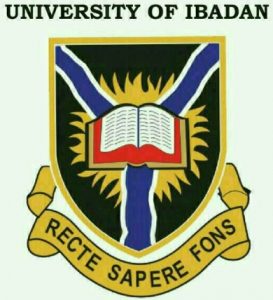 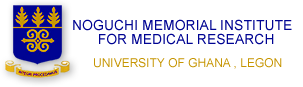 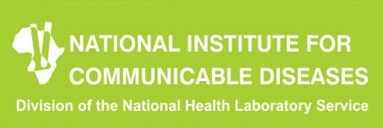 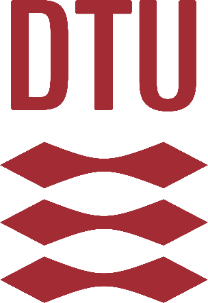